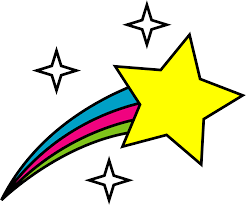 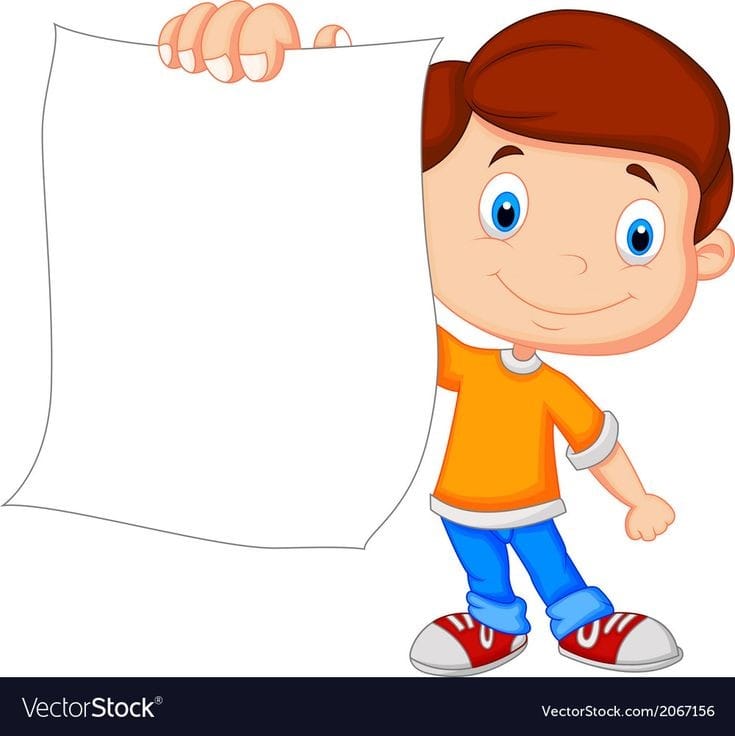 درس تطبيقي
 لمادة لغتي
 الصف الأول (جـ )
العنوان : حرف ص
المكون 1-2 
اليوم : الاربعاء
التاريخ : 1445/3/26
المعلمة :ليلى معافا                                  مديرة المدرسة : نوف الخالدي                                المشرفة :فاطمة الزهراني
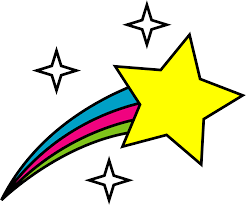 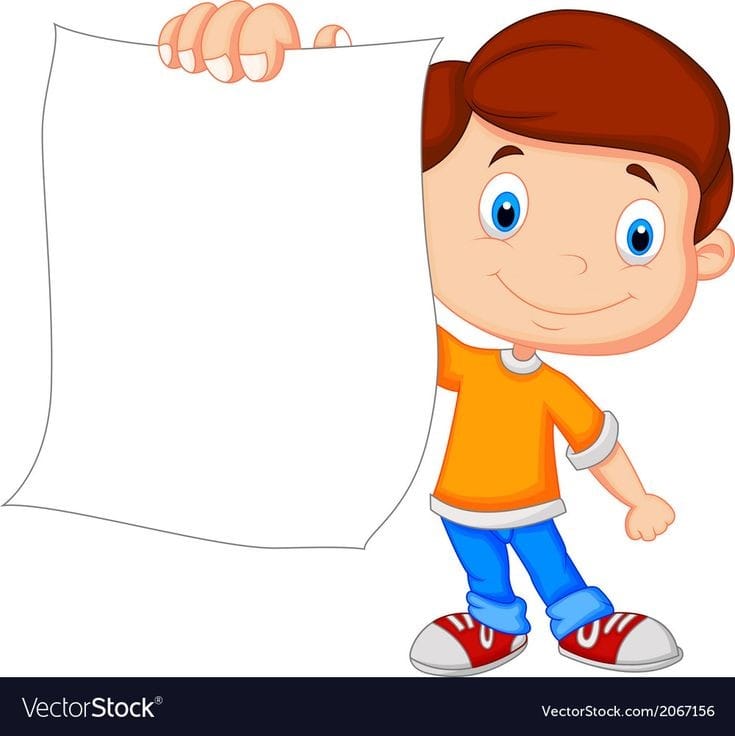 النشيد الوطني
التزم الهدوء
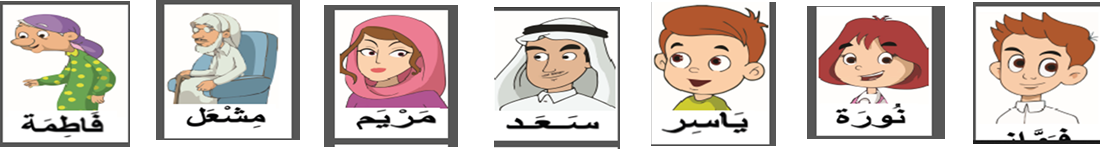 استمع إلى معلمتي
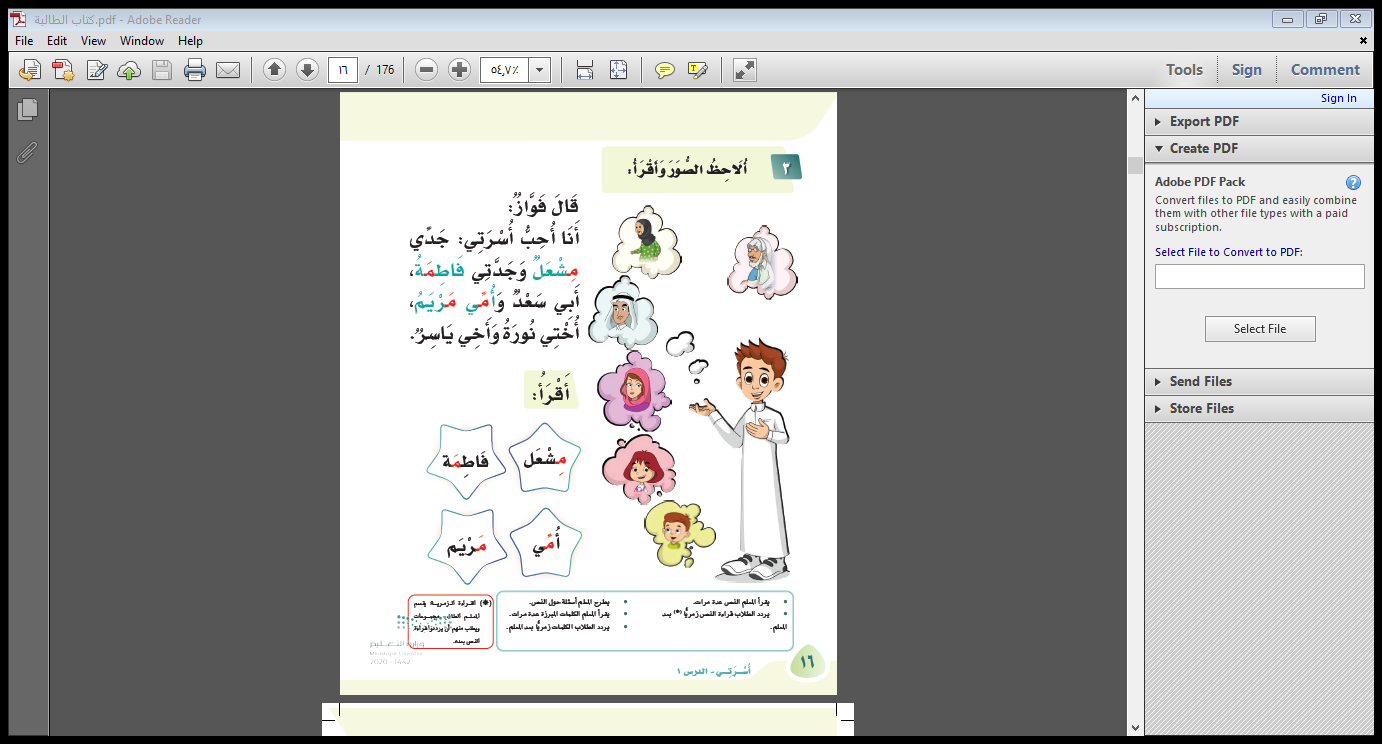 أرفع يدي عند الإجابة
القوانين الصّفية
لا أقاطع معلمتي
أحترم رأي الآخرين
أركز أثناء الشرح
لا أعبث بالأدوات المدرسية
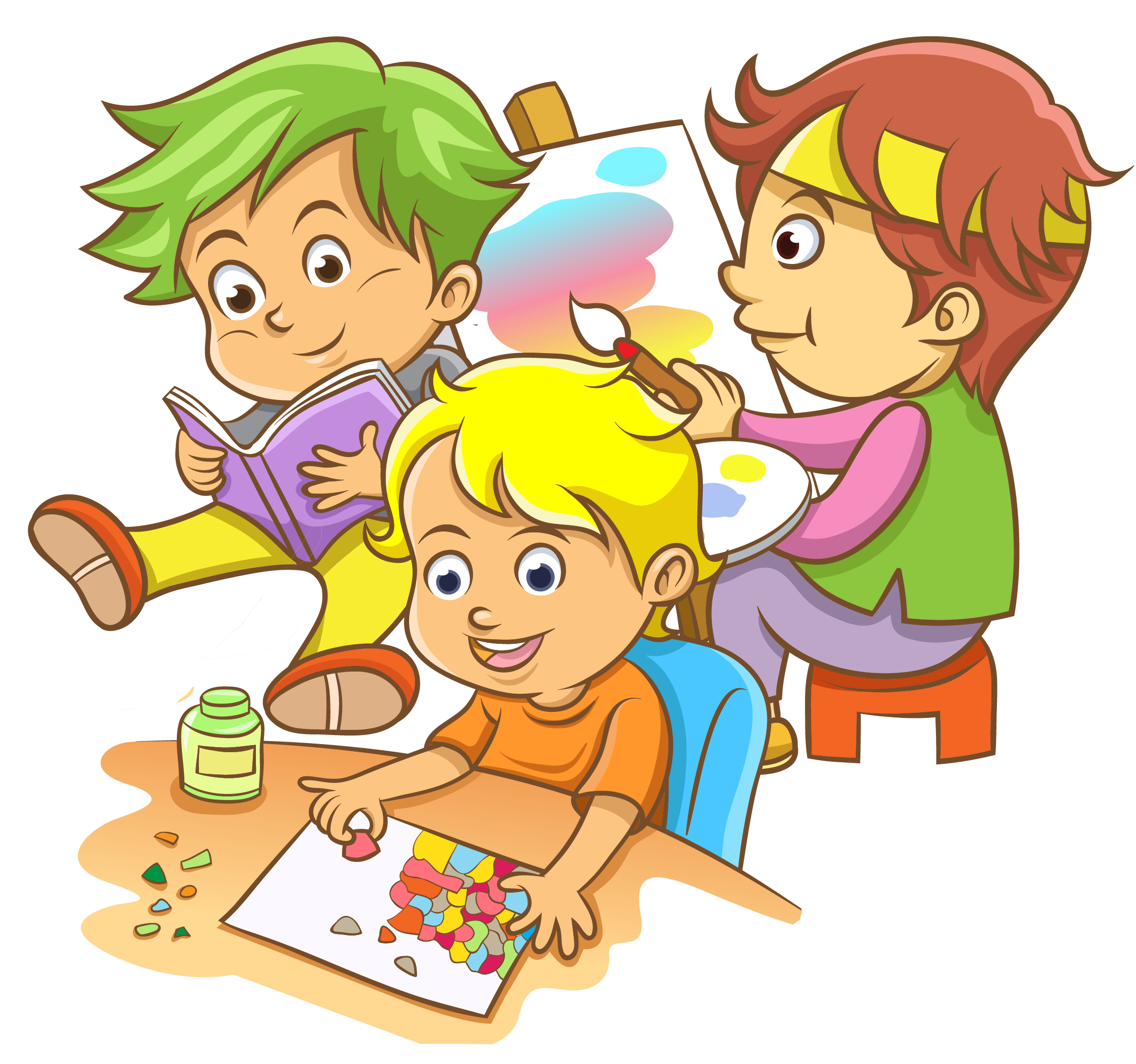 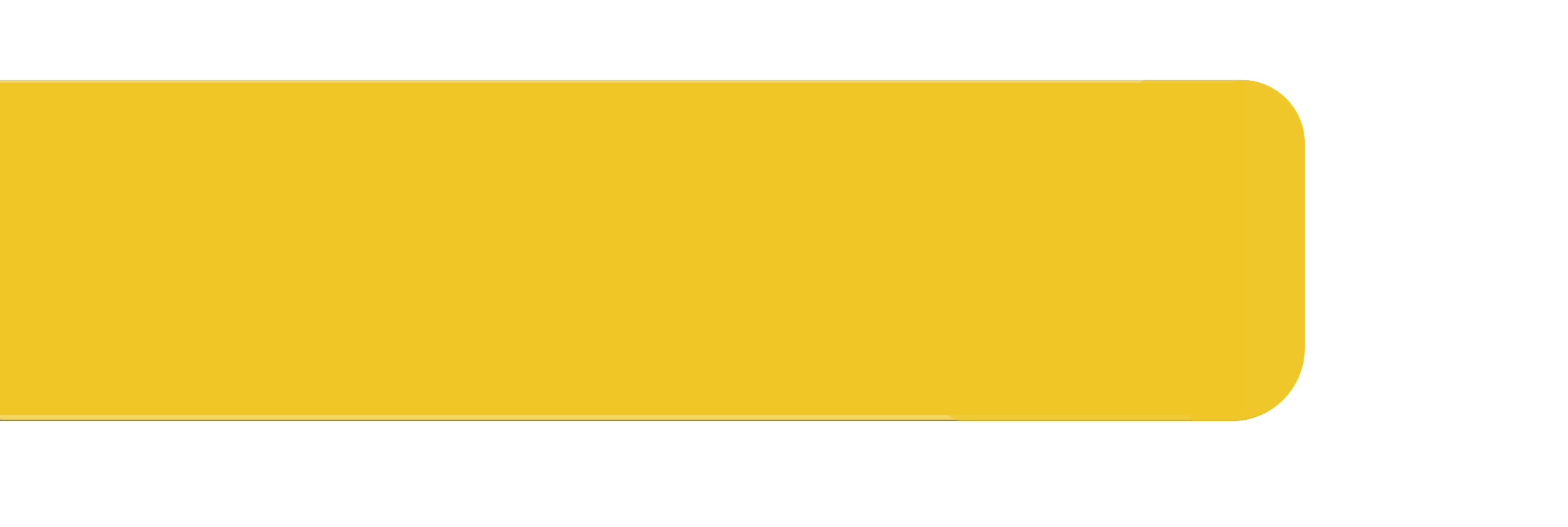 مراجعة الدرس السابق
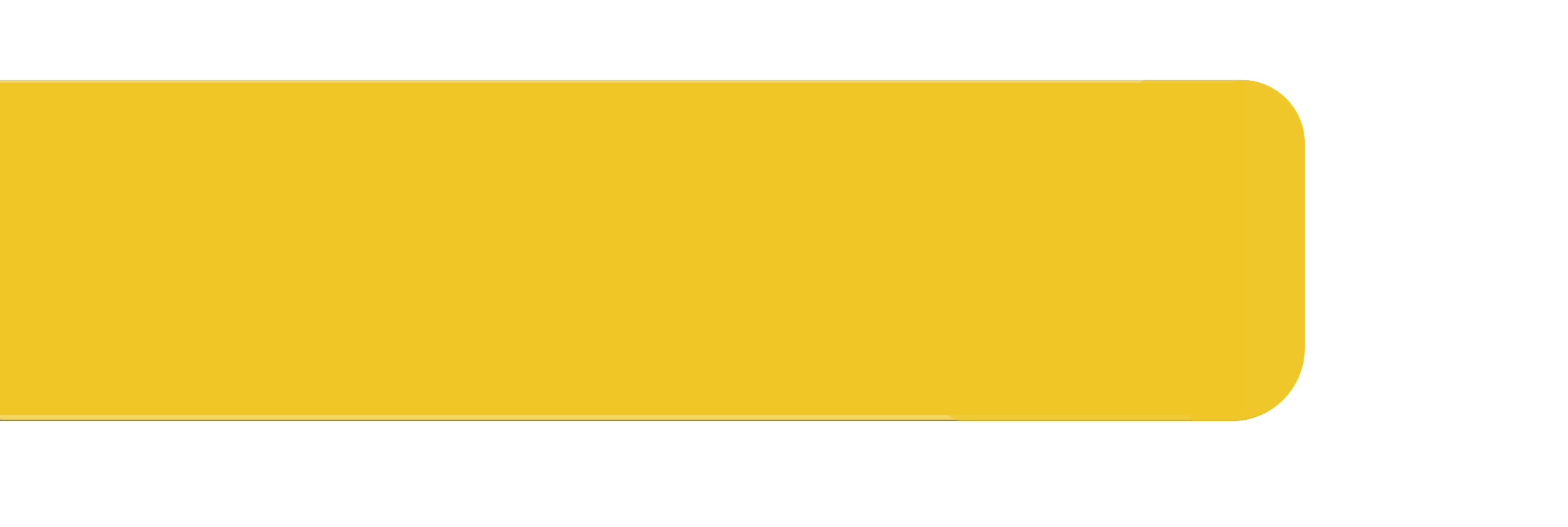 - ما هو حرفنا السابق ؟ 
- أكتب حرف  ر  بالصوت القصير والصوت الطويل ؟
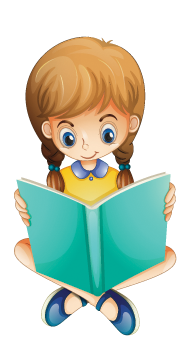 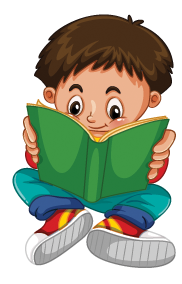 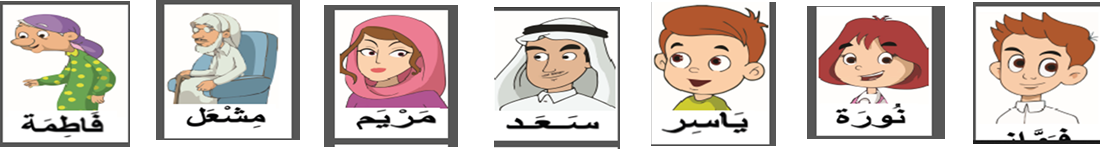 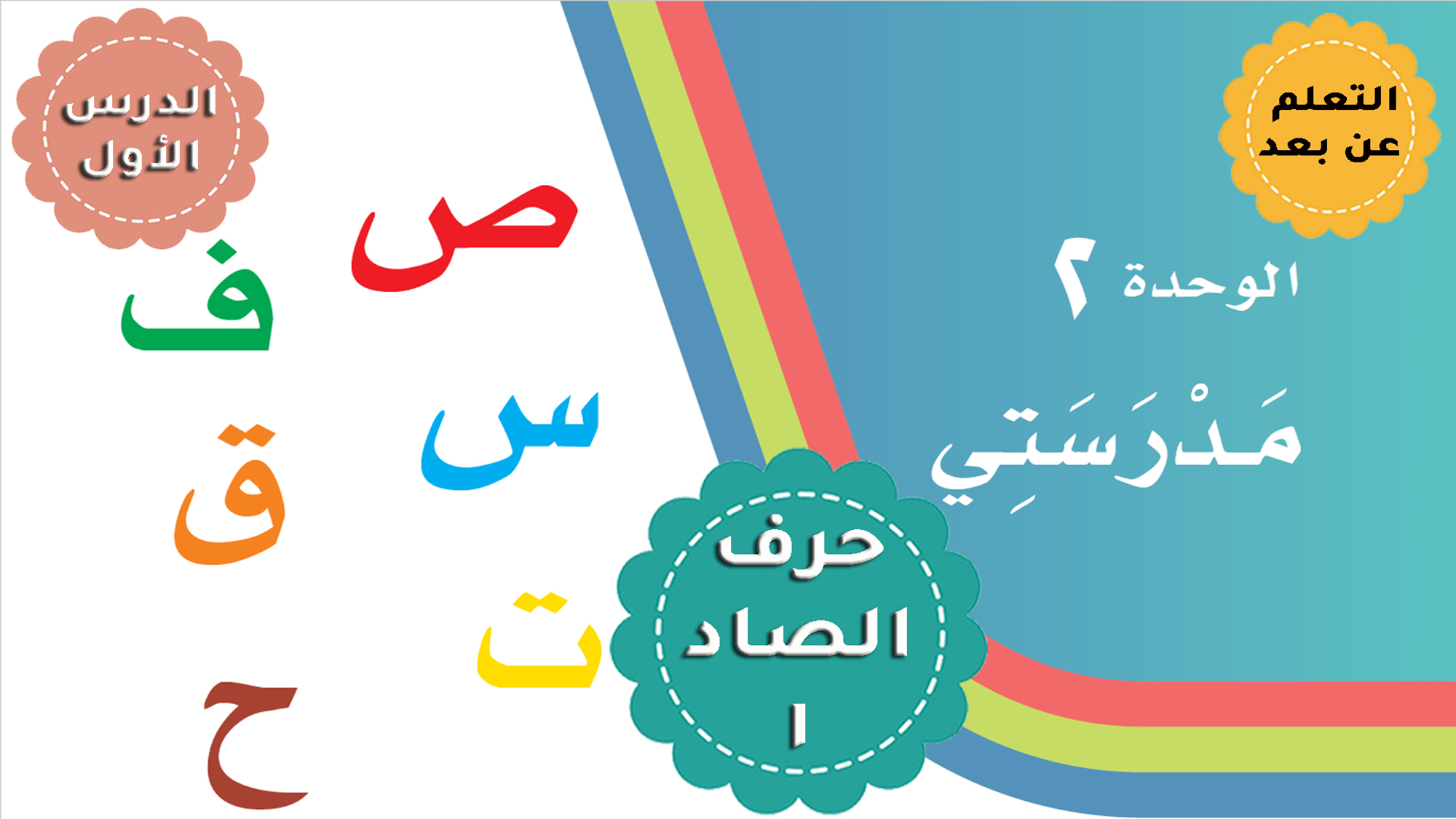 ما رقم الوحدة ؟
كم حرف في الوحدة ، واذكروا ماتعرفوا ؟
موضوعها    : مدرستي
ص
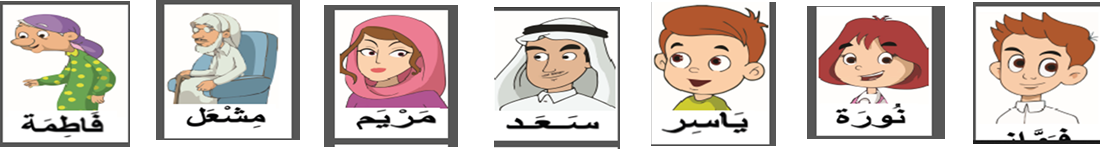 استراتيجية من أنا ؟
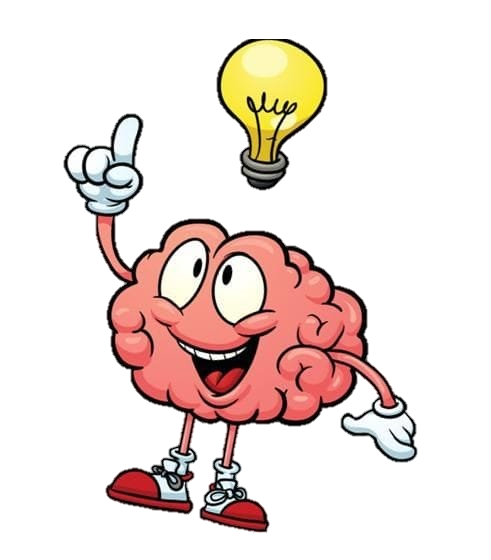 مشهد تمثيلي
الطالبة غيداء العجلاني
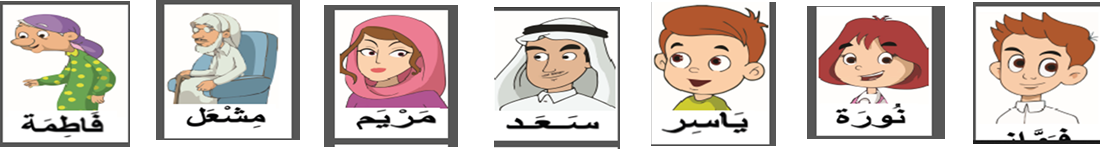 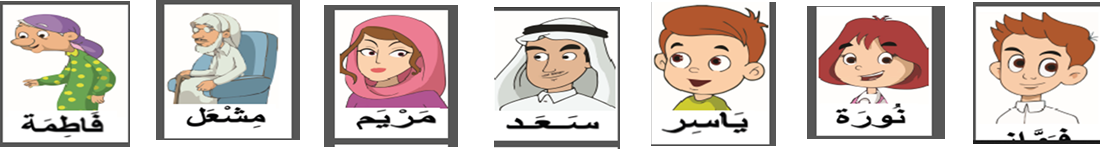 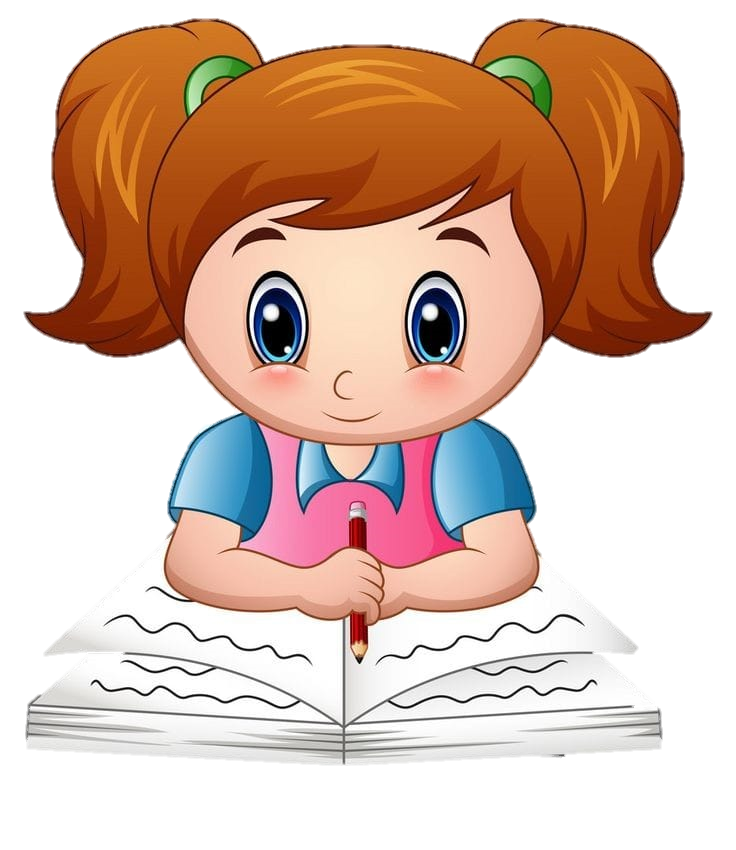 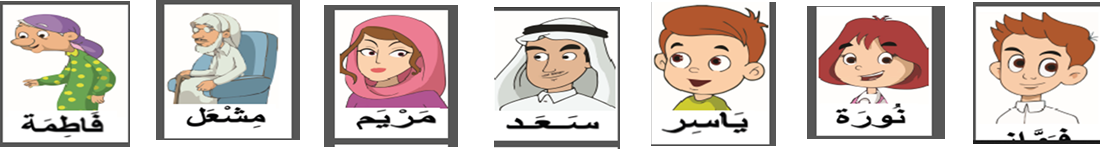 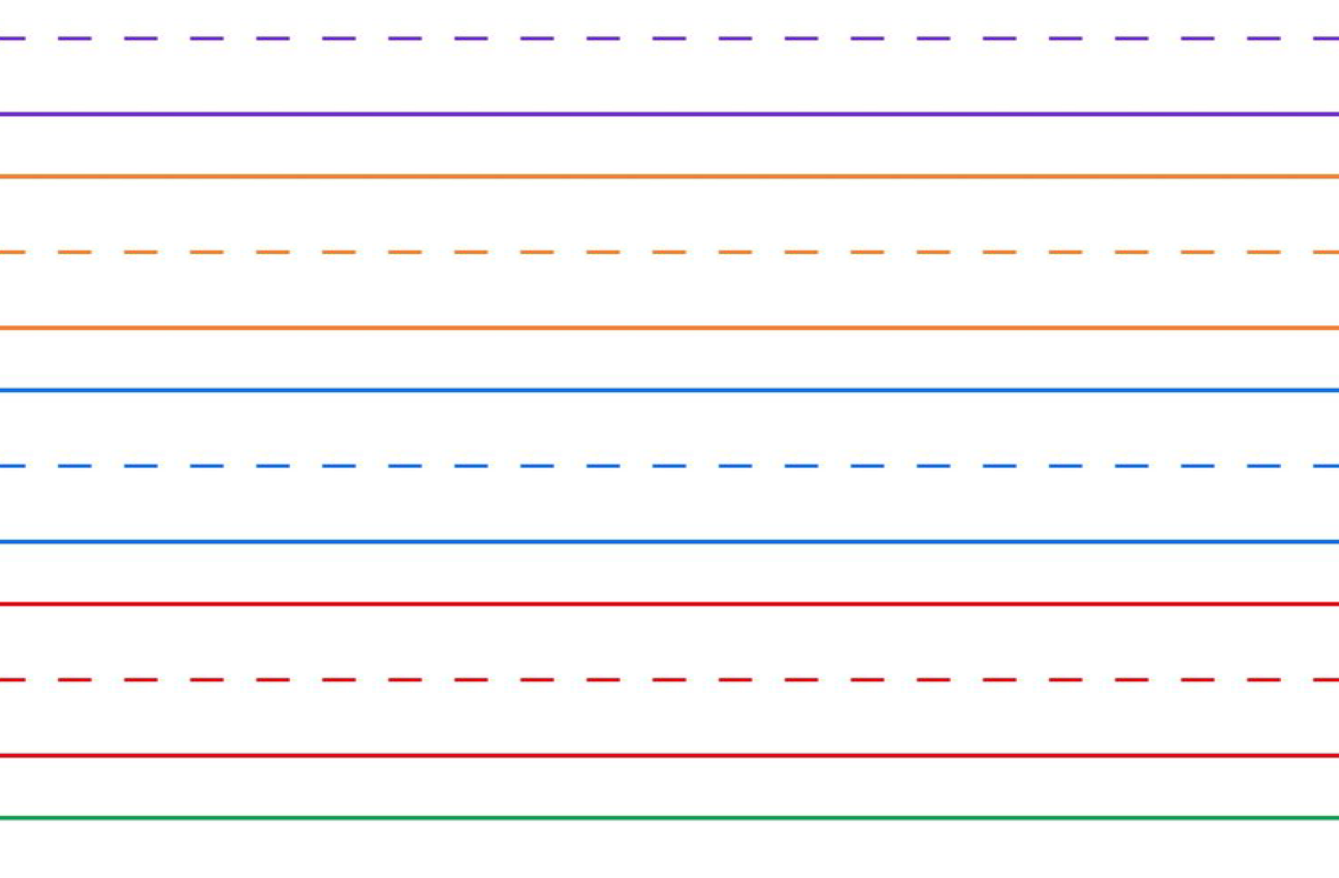 لنتدرب بالسبورة الخارجية :
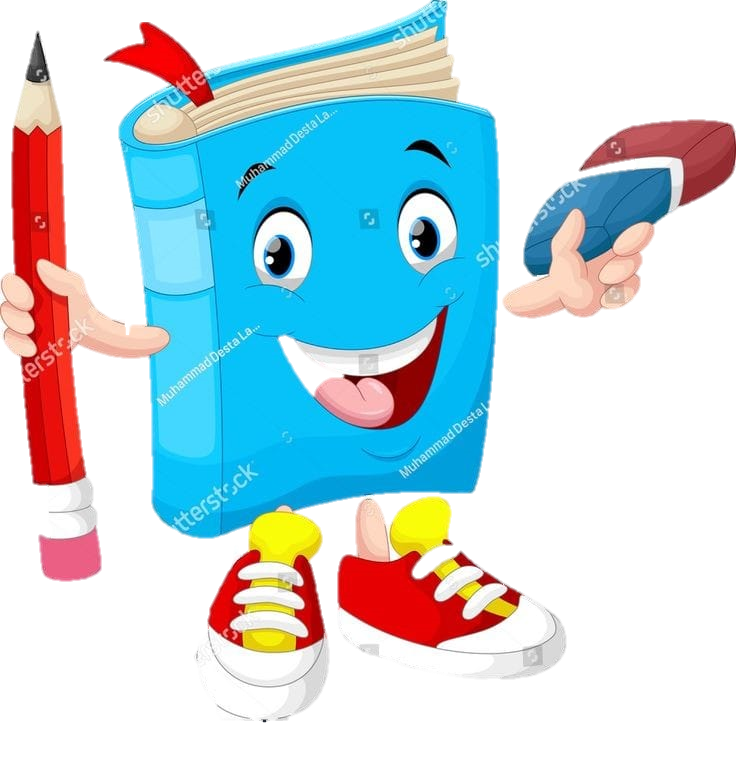 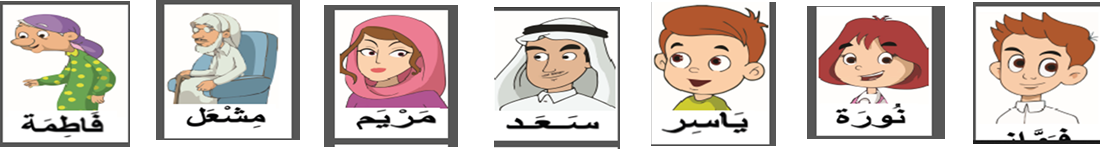 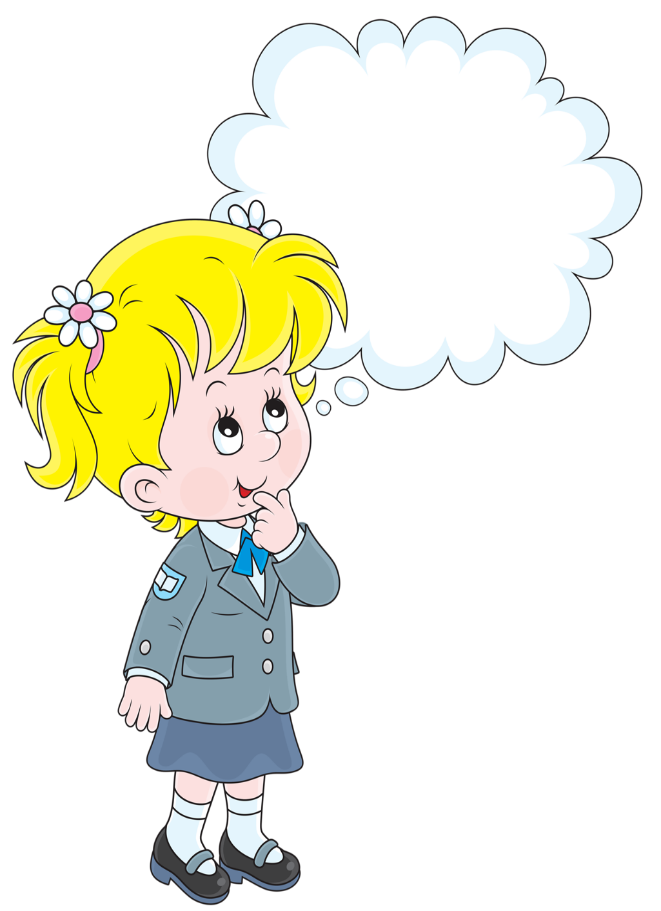 ابحث في ذاكرتي عن كلمات بحرف 
( ص)
عصف ذهني
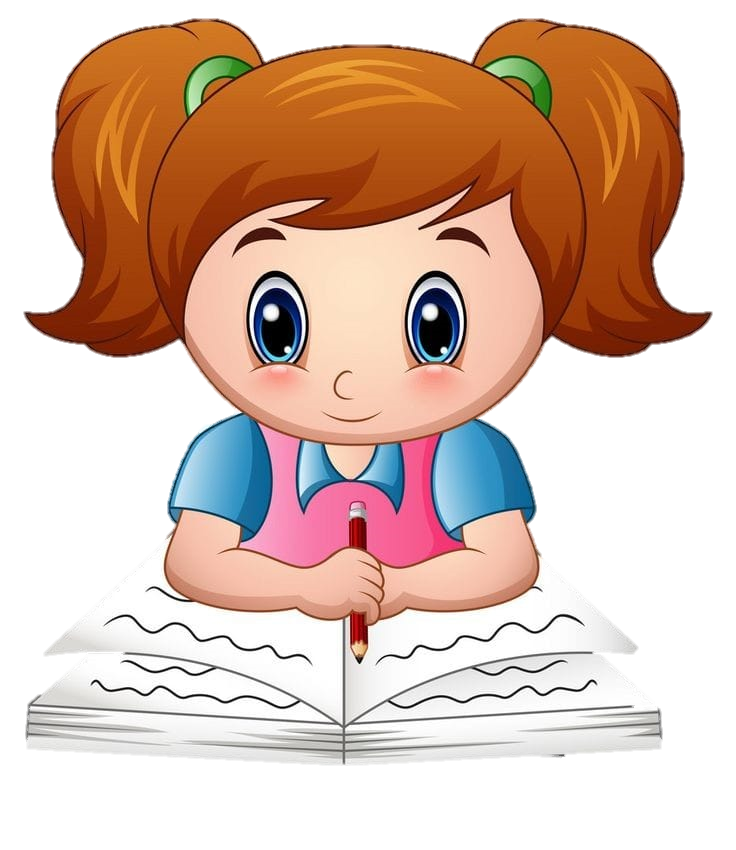 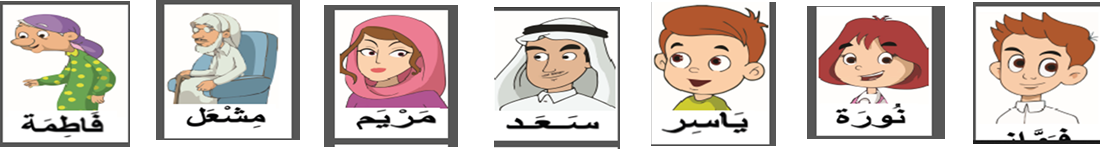 مخرج مقارنة  حرف ( ص)
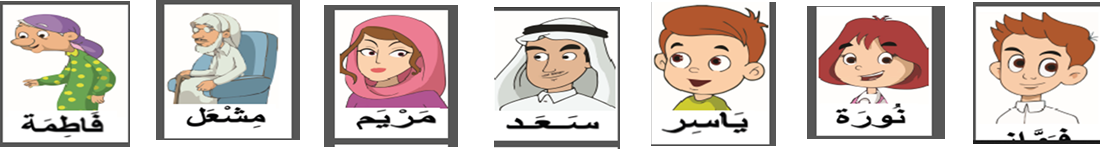 مكون ( 1) اسمي الحرف وألونه
الهدف :
يتعرف الطالب على الحرف الجديد 
يسمي الحرف 
يلون الحرف 
المهارة  التحدث الاستماع
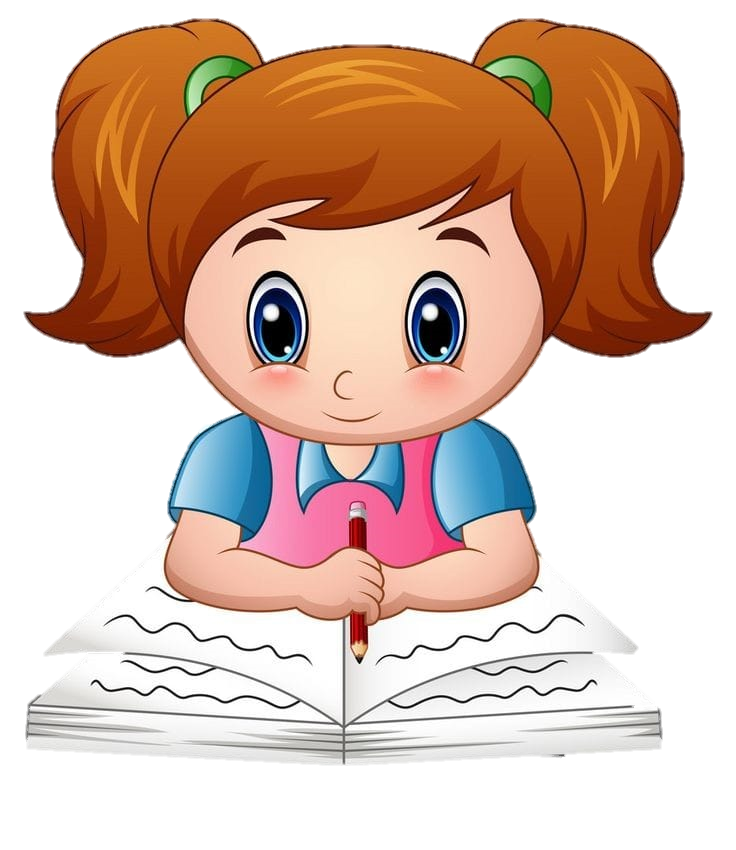 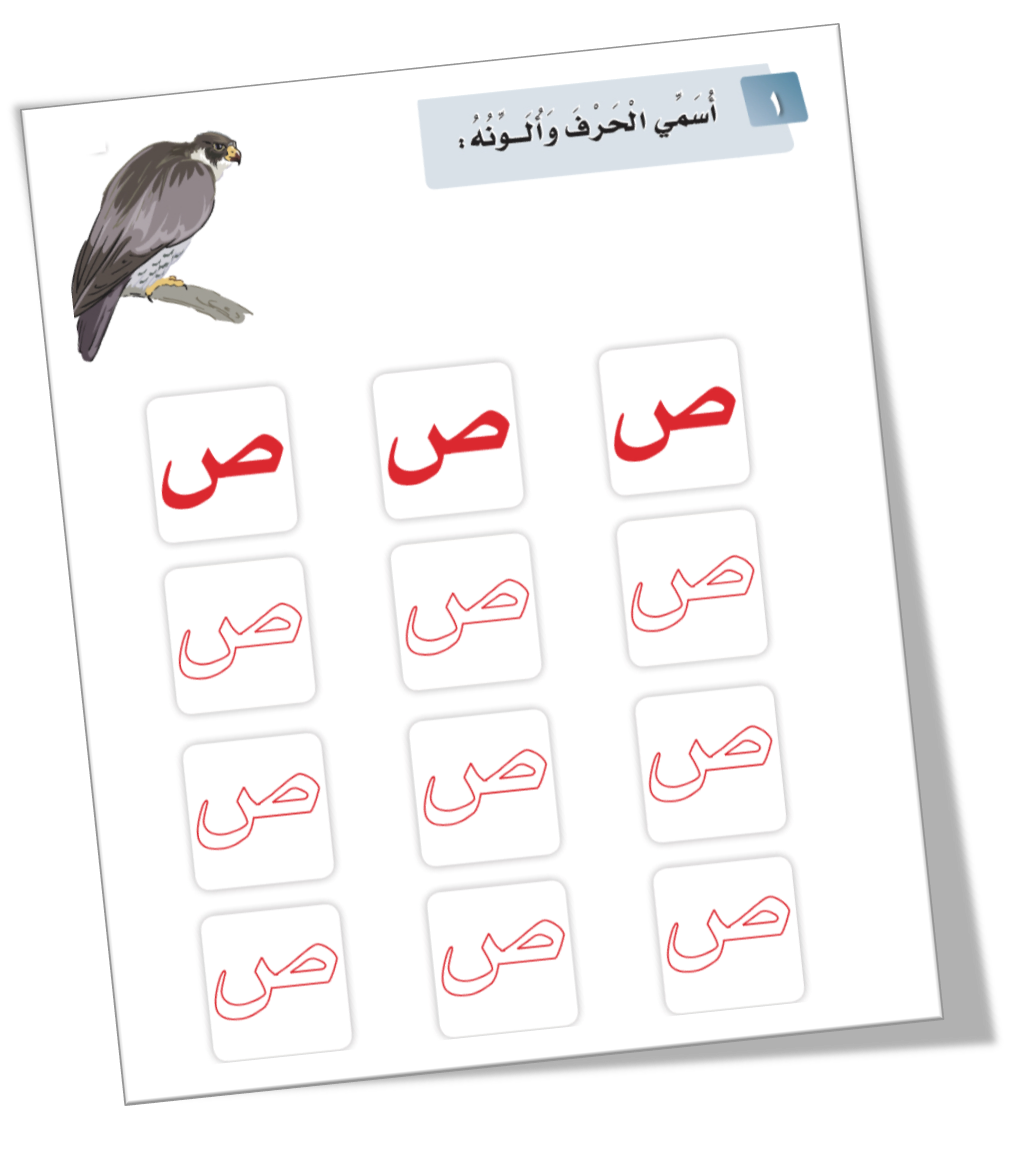 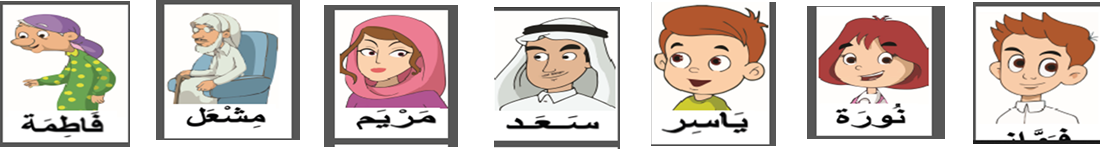 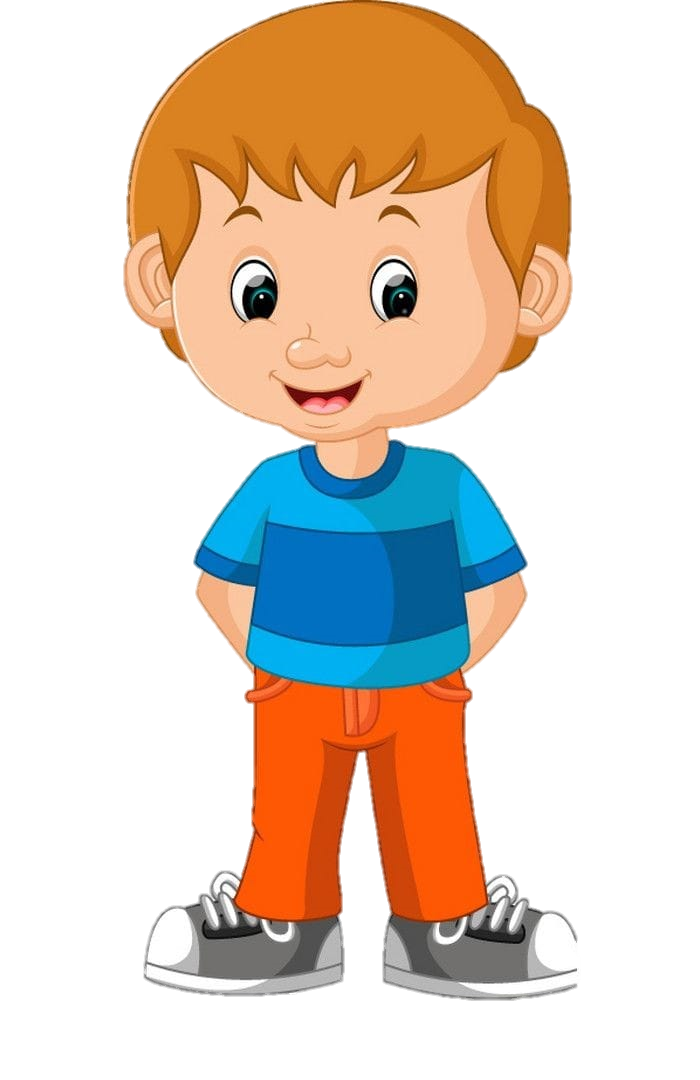 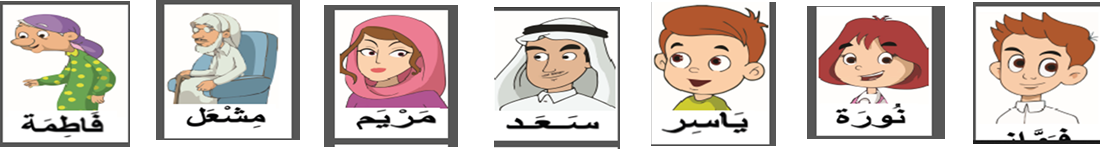 صافح كفك
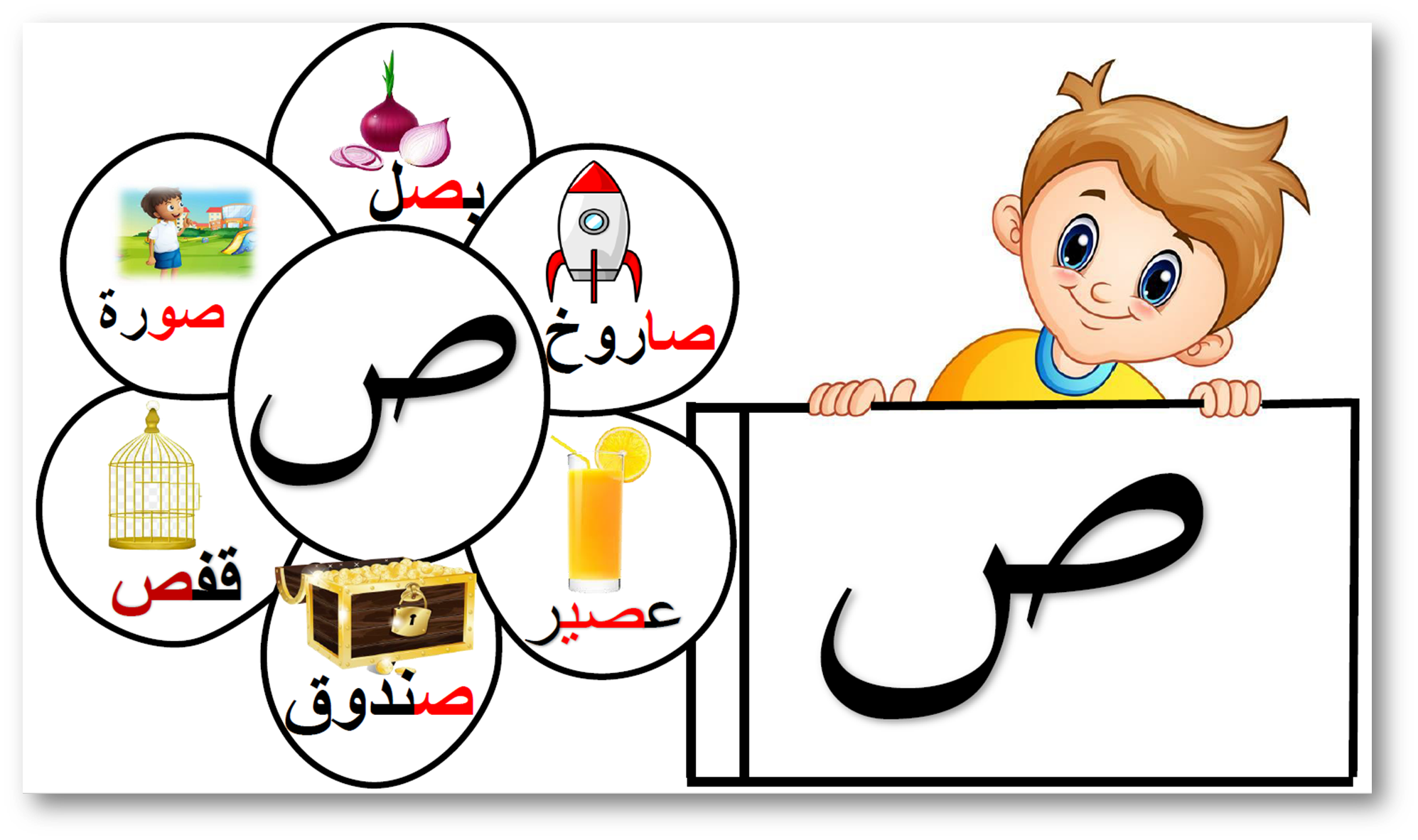 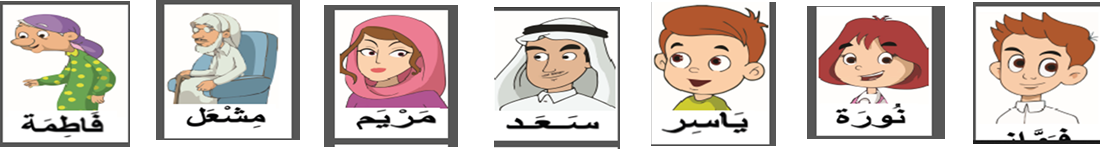 مفاتيح الأسئلة :
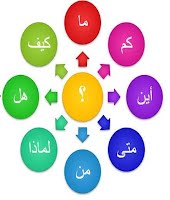 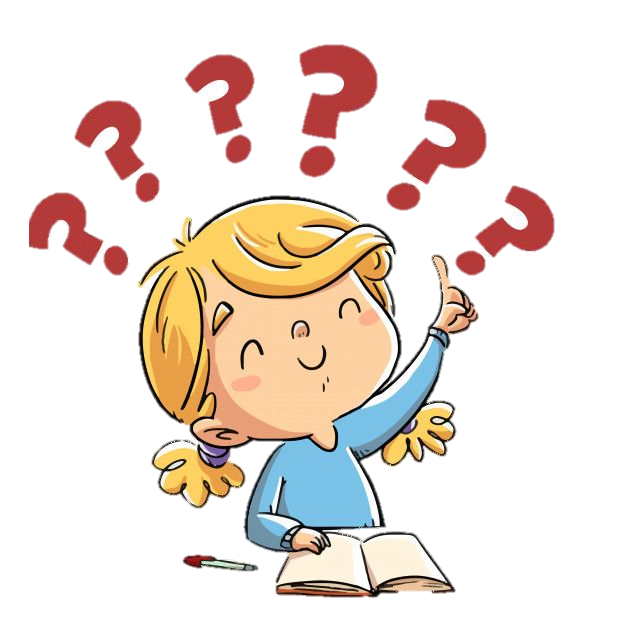 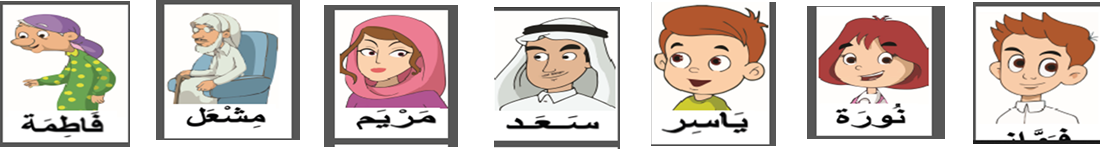 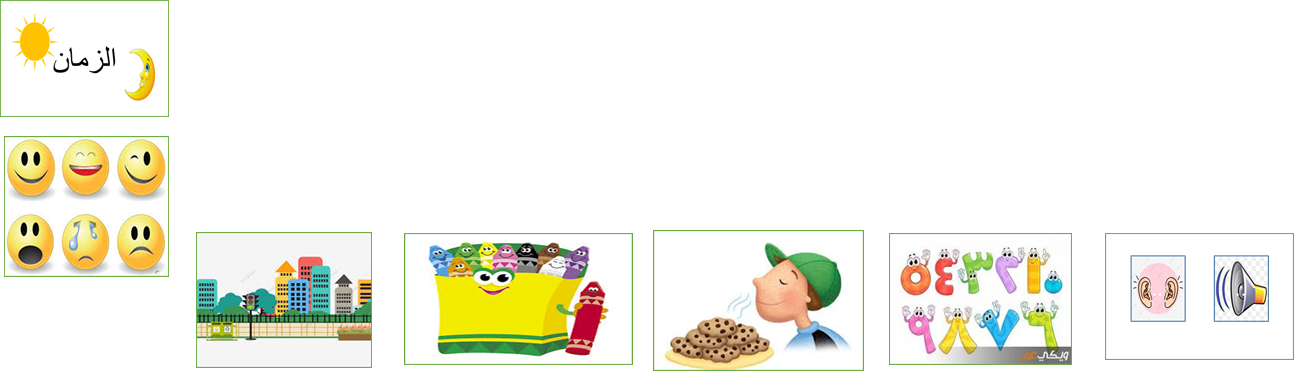 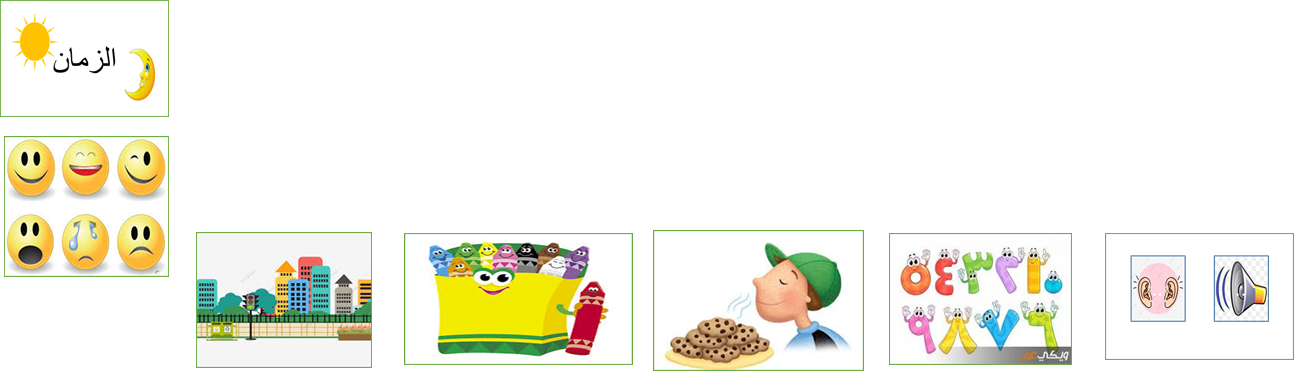 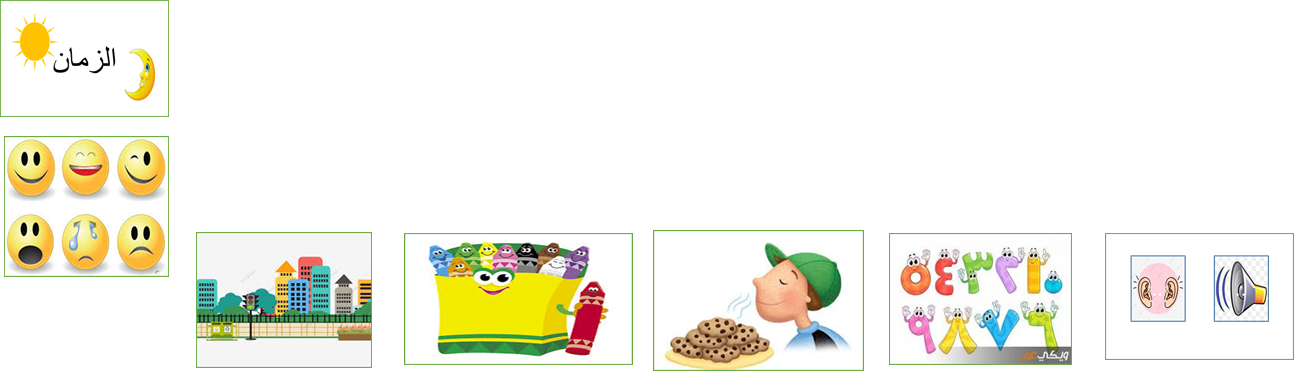 عناصر الصور
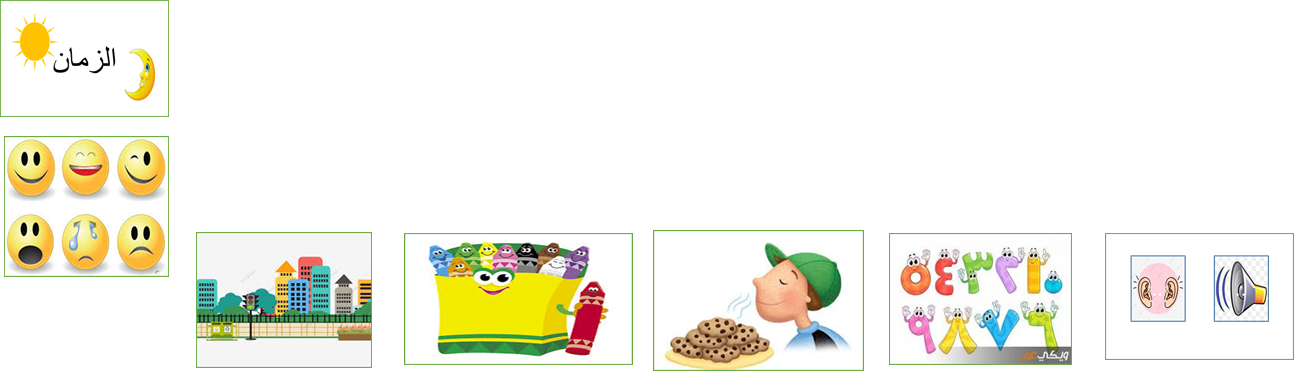 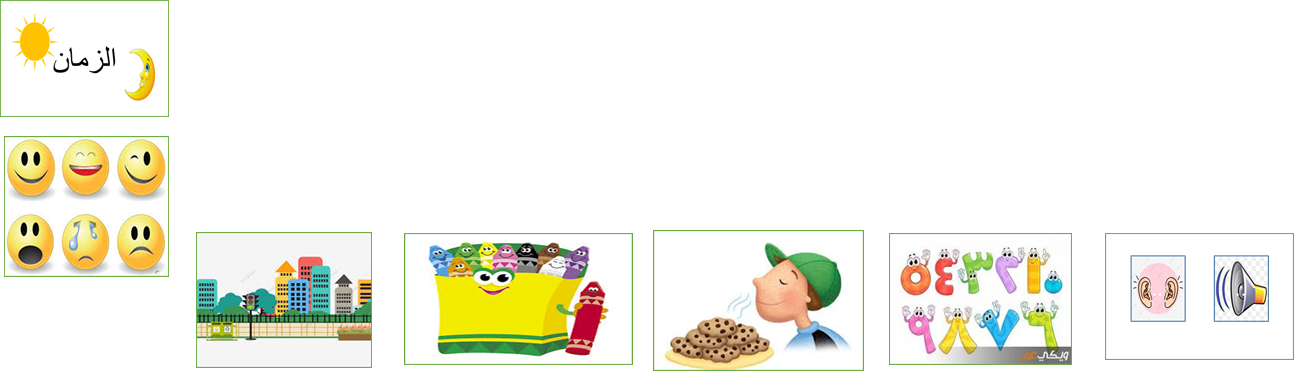 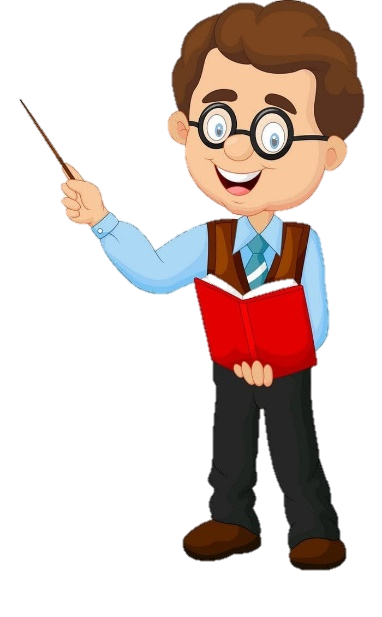 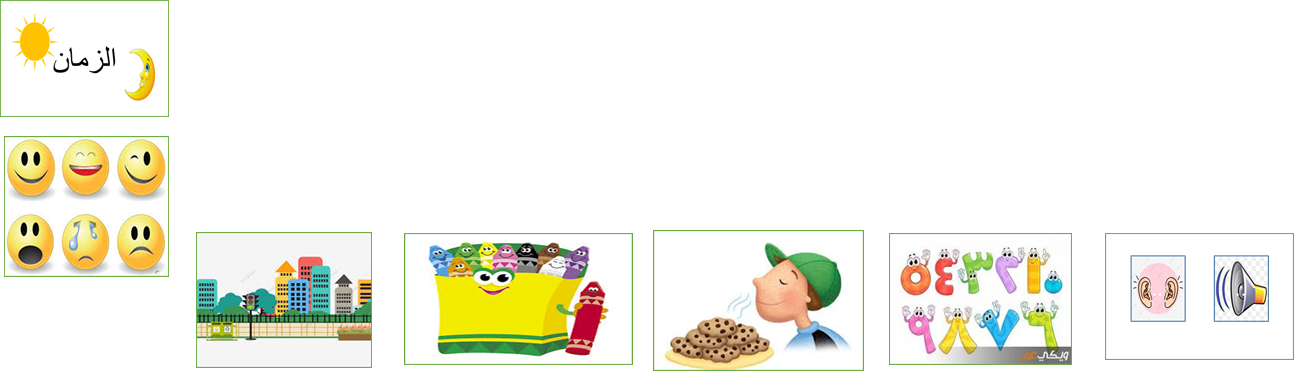 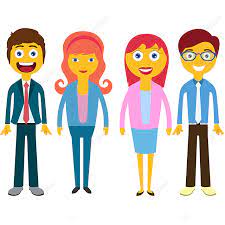 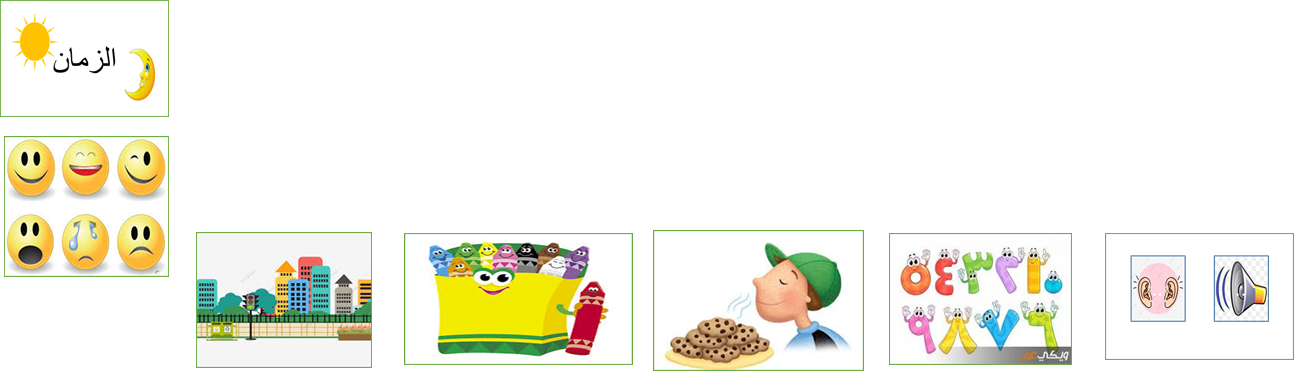 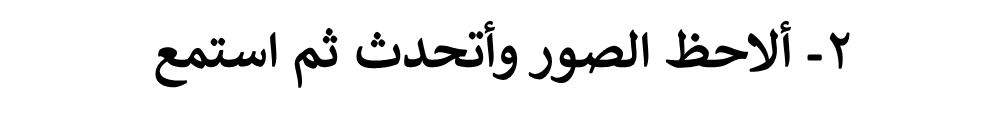 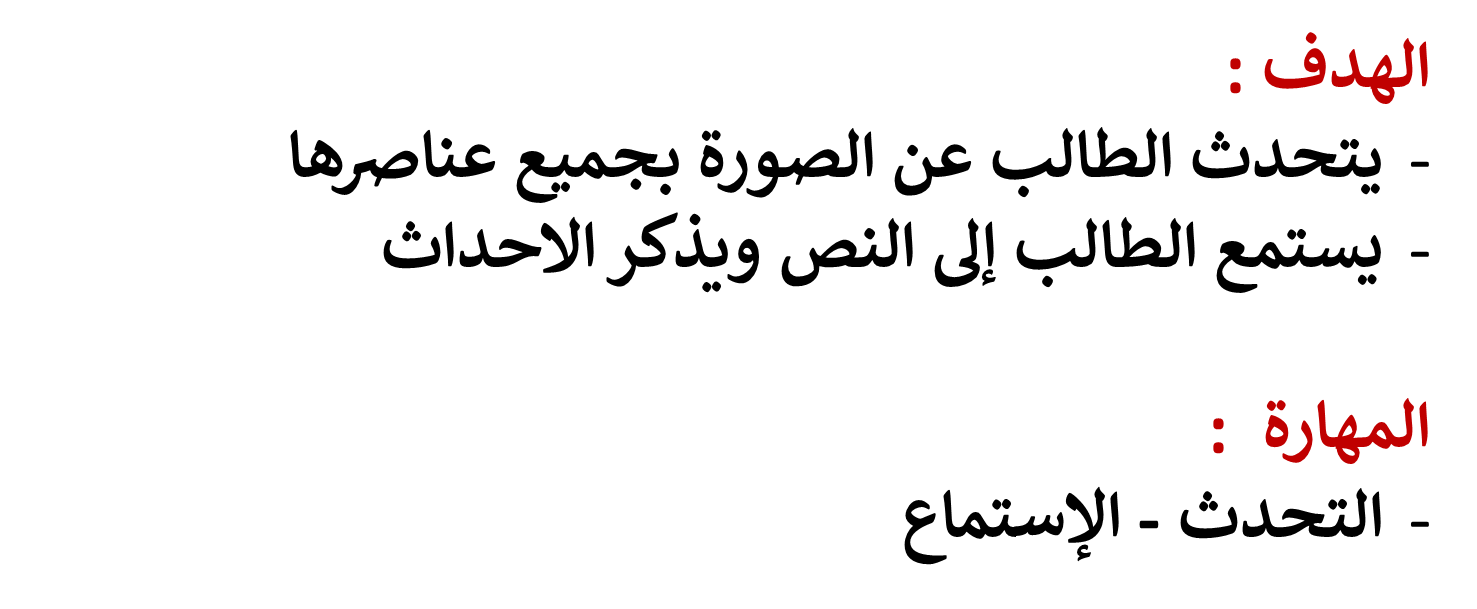 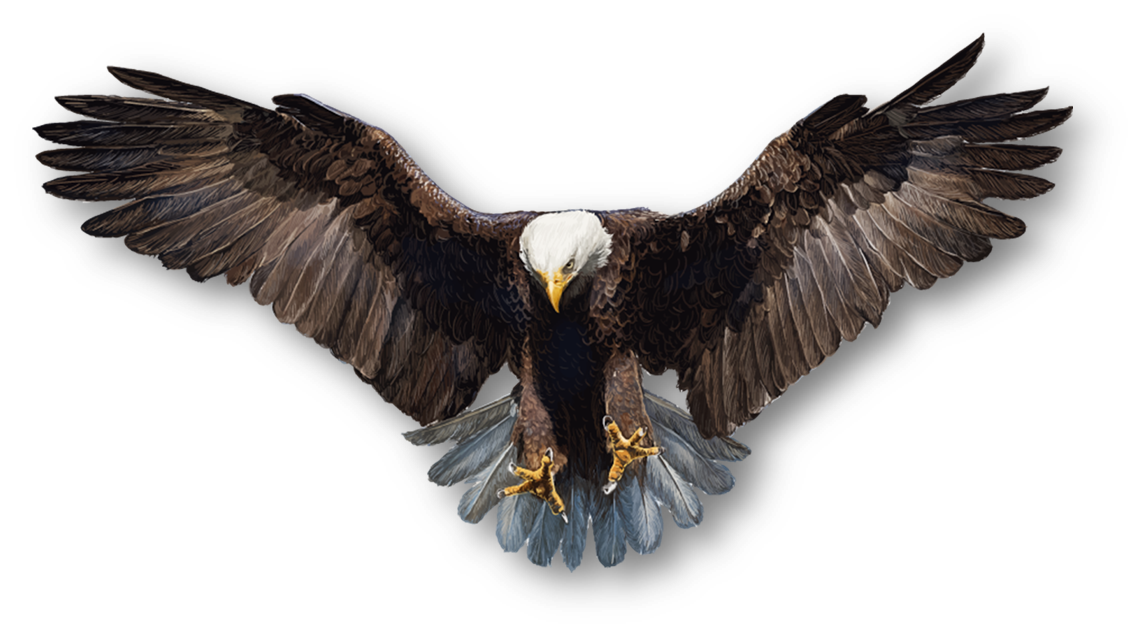 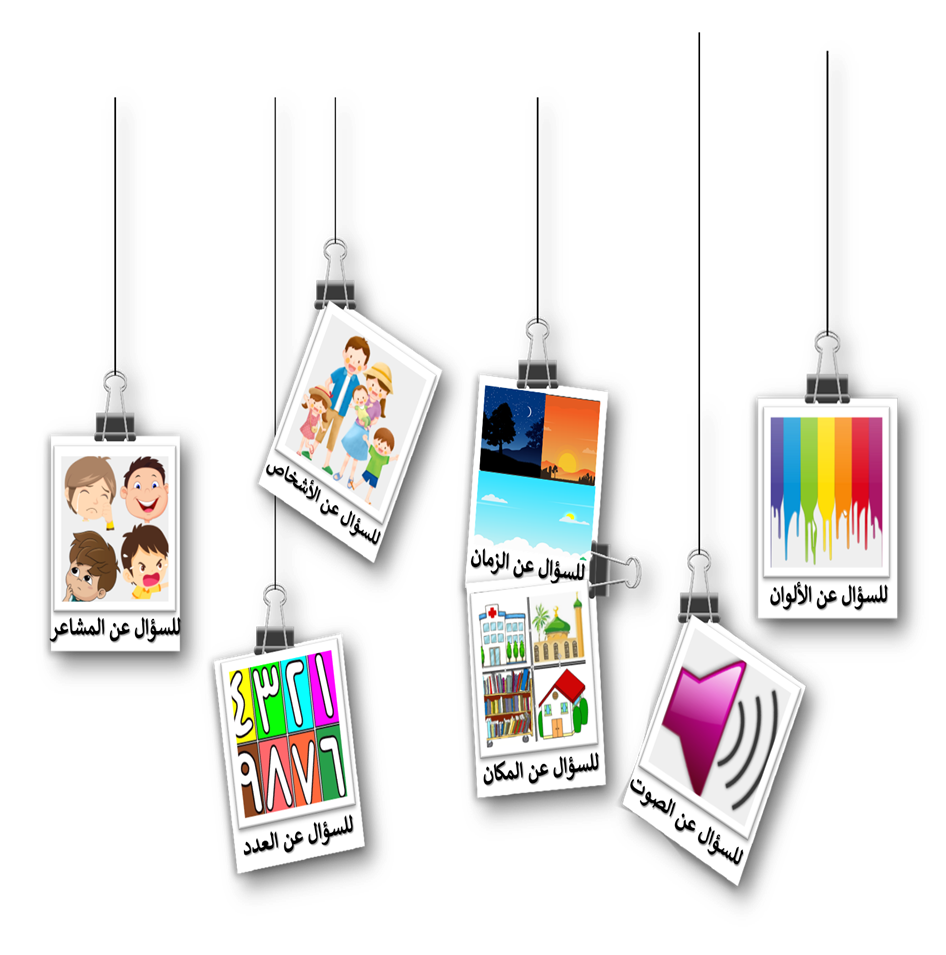 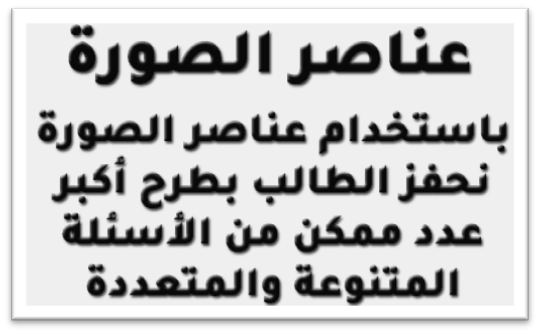 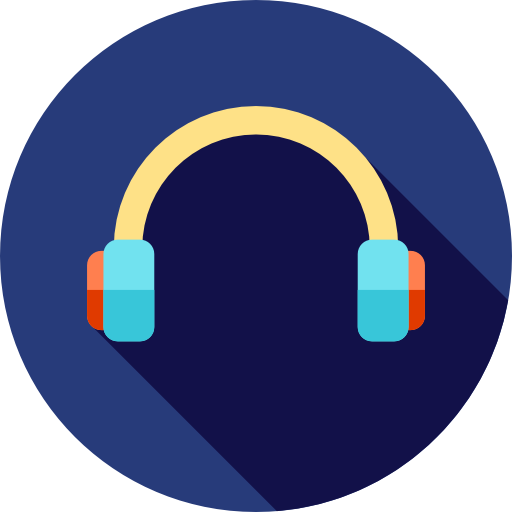 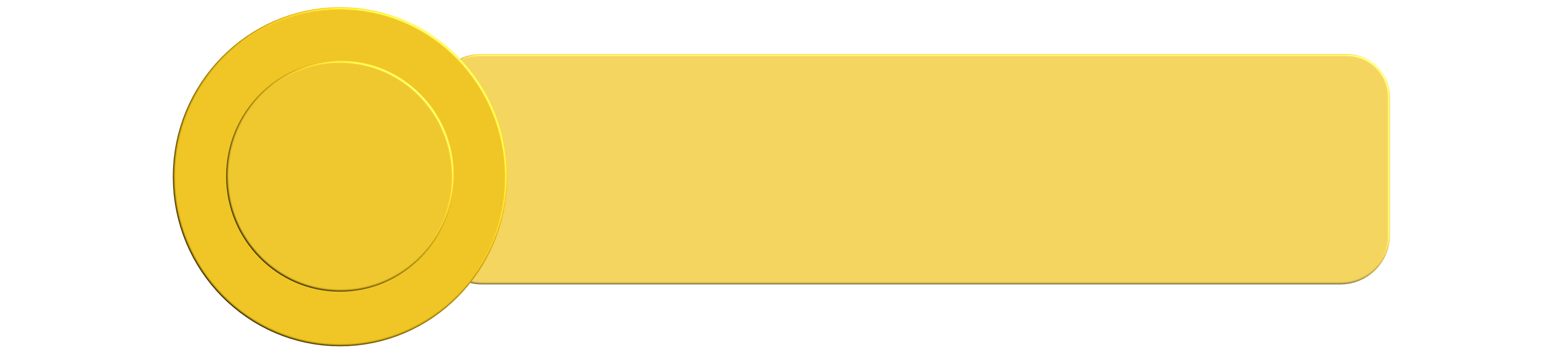 آداب الاستماع
الإنصات
النظر إلى المتحدث
إظهار ملامح الفهم للنص
تجنب المقاطعة 
الاستجابة للمتحدث والتفاعل معه
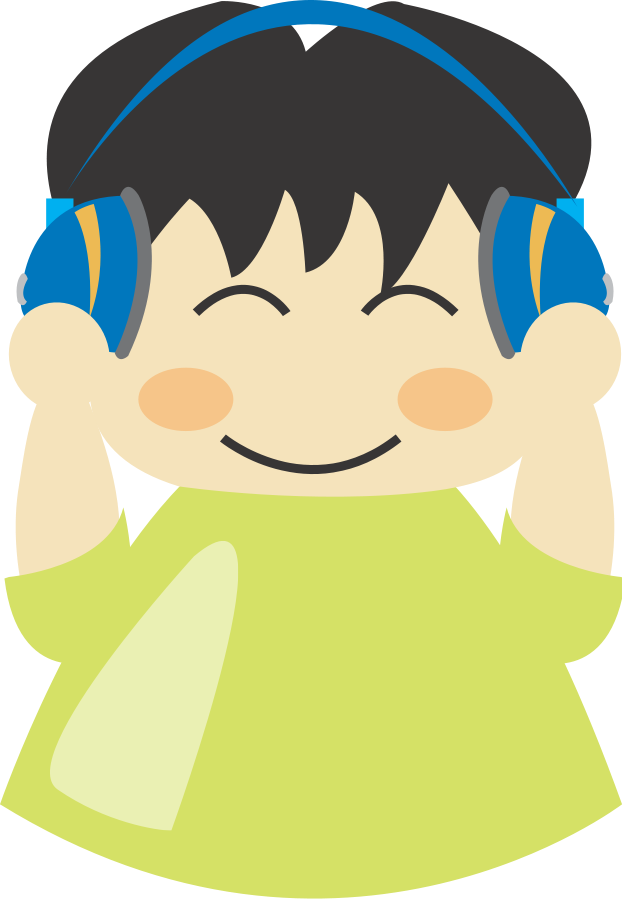 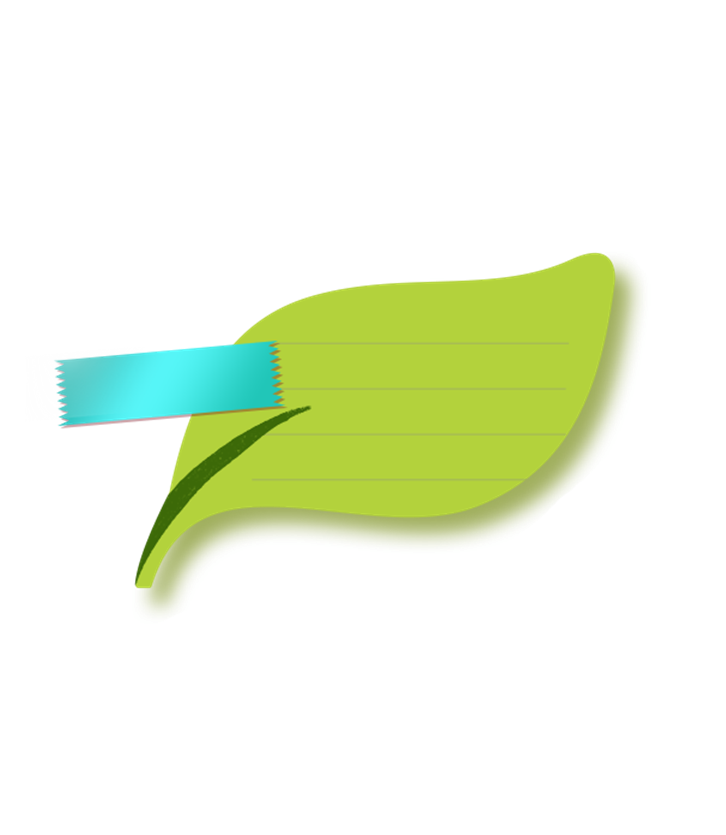 أتحدث
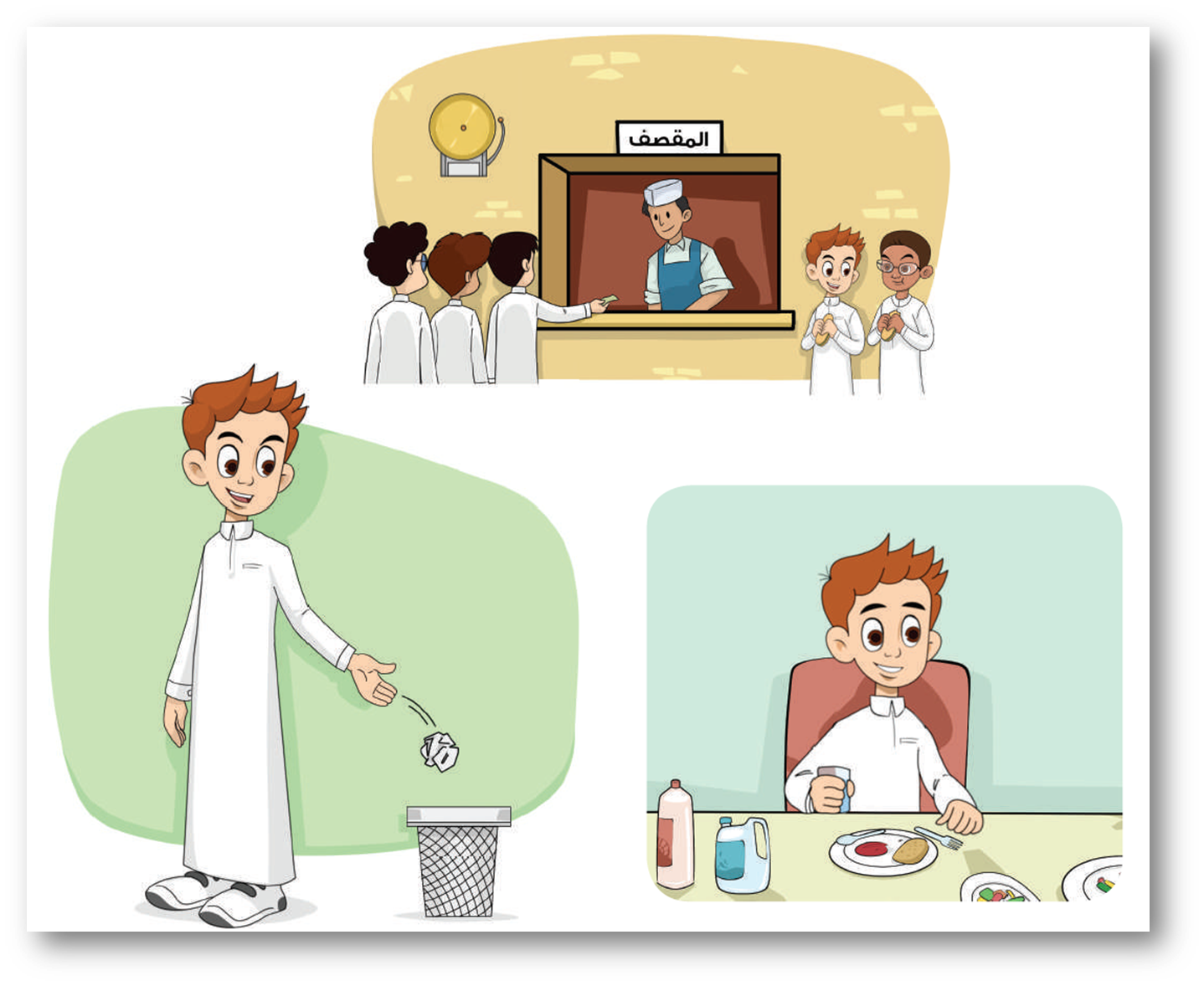 استراتيجية الحوار والمناقشة
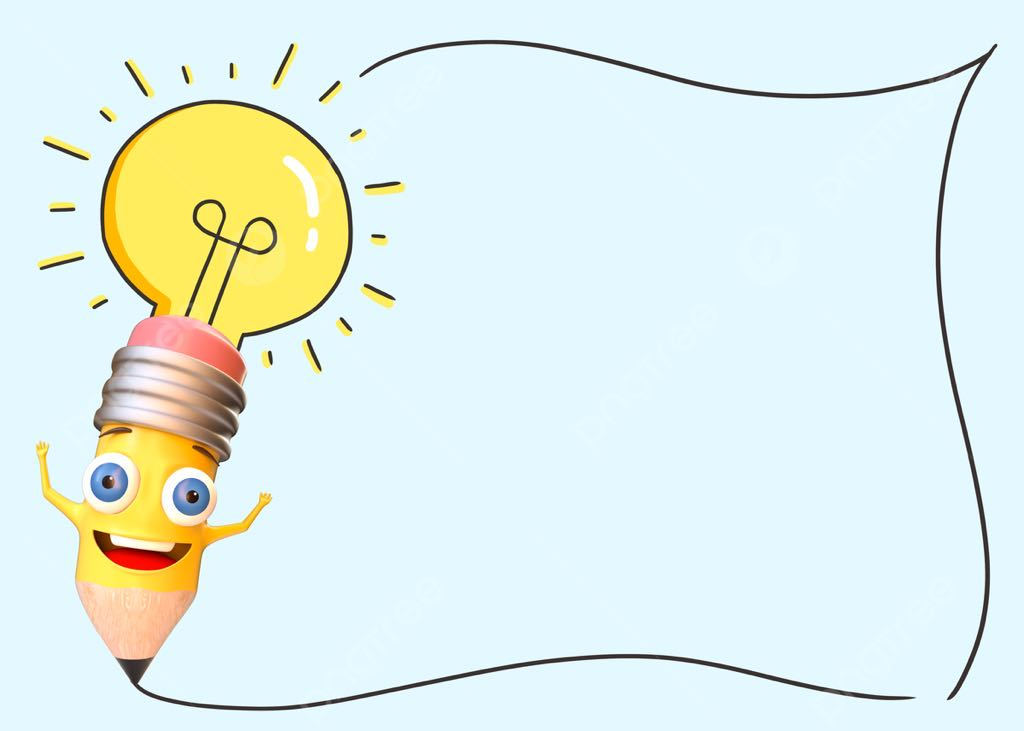 مع من ذهب فواز؟
ماذا اشترى فواز من المقصف؟
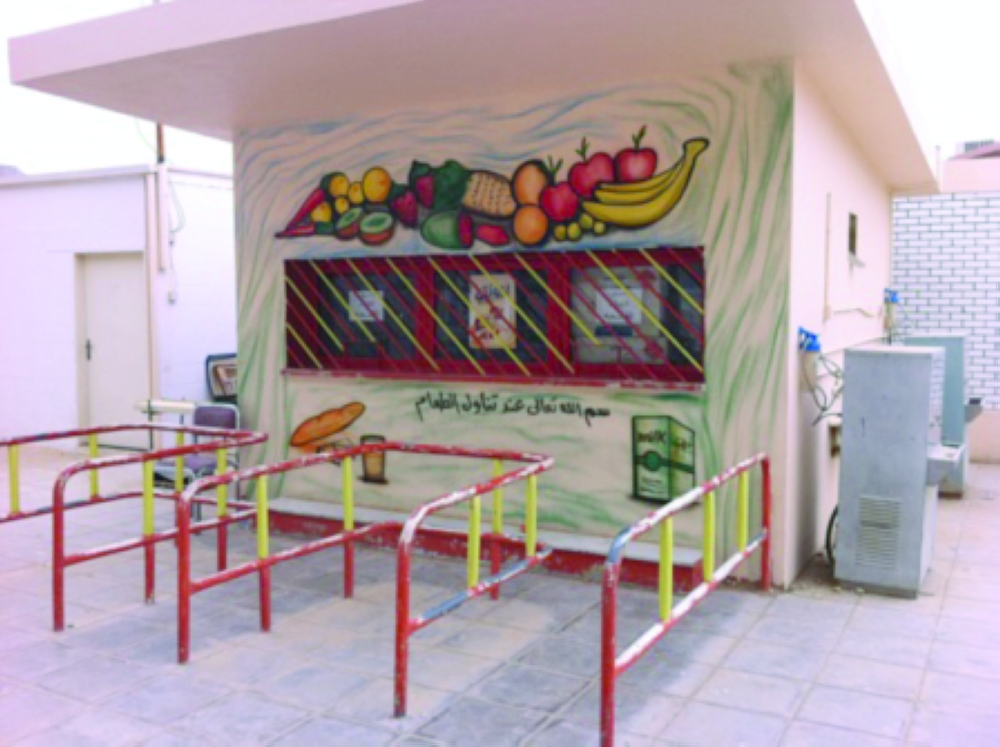 على ماذا يحرص فواز ؟
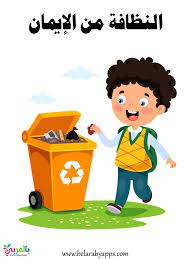 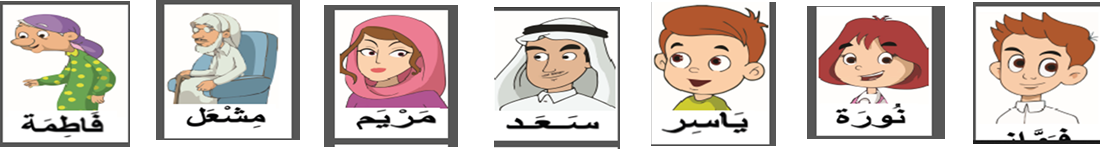 تحليل الكلمات
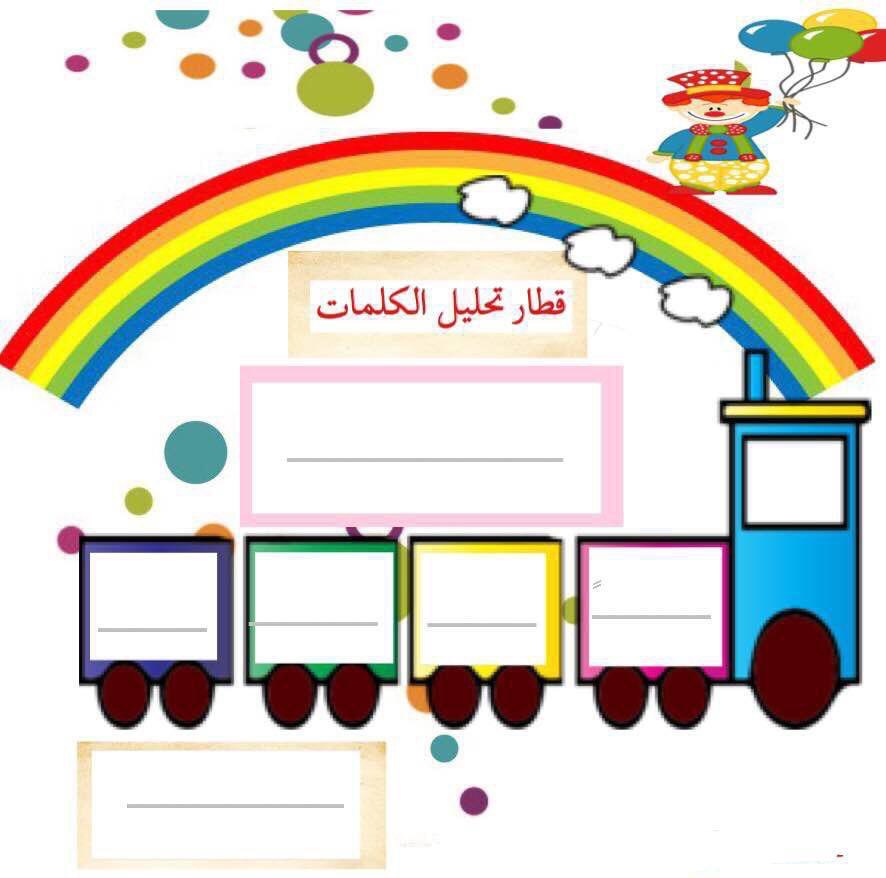 صالح
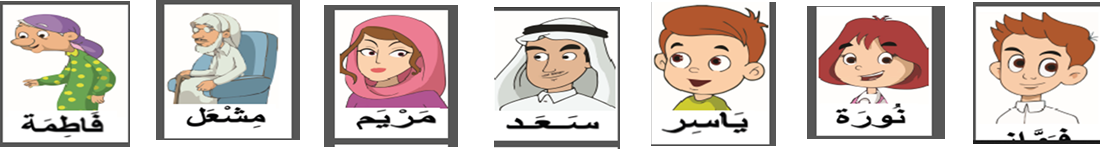 رتبي الجملة التالية
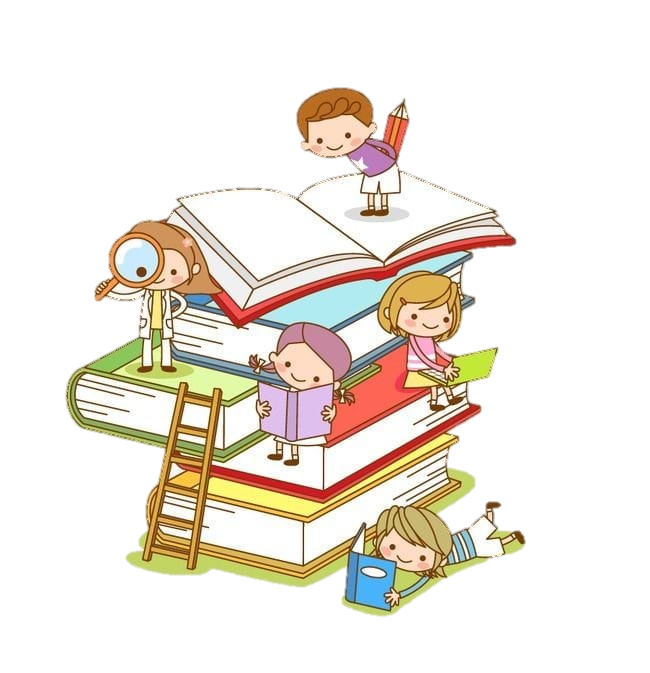 جرس
رن
الحصه
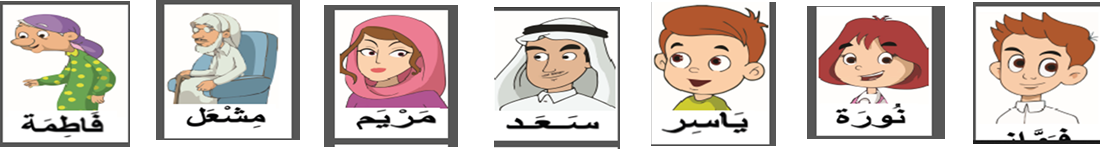 لوني الصورة التي أمامك
الواجب
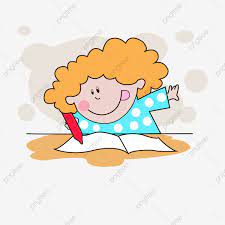 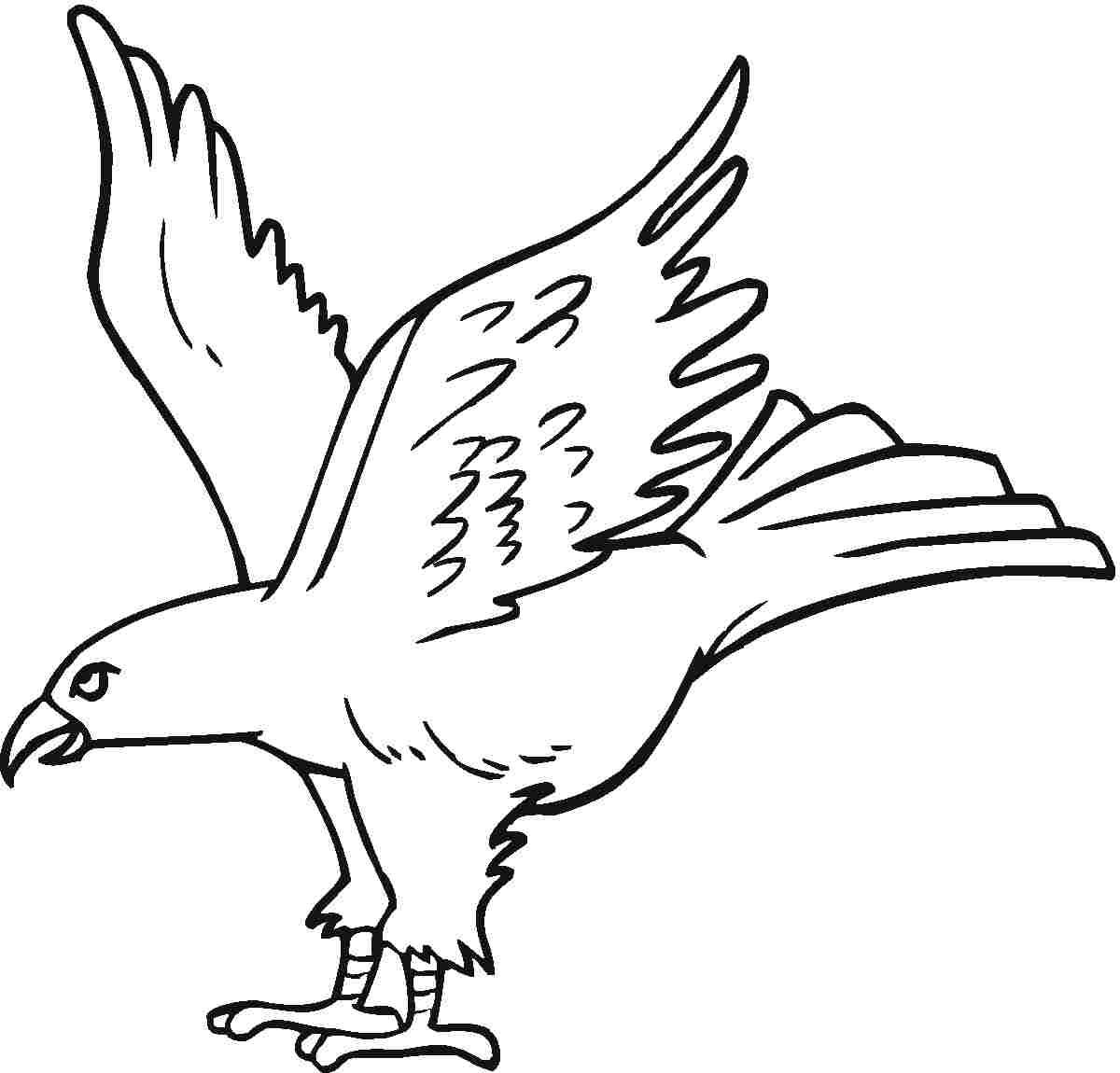 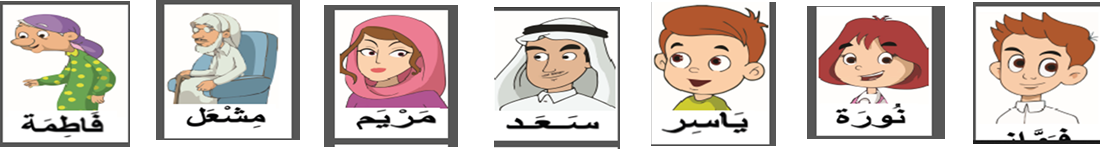 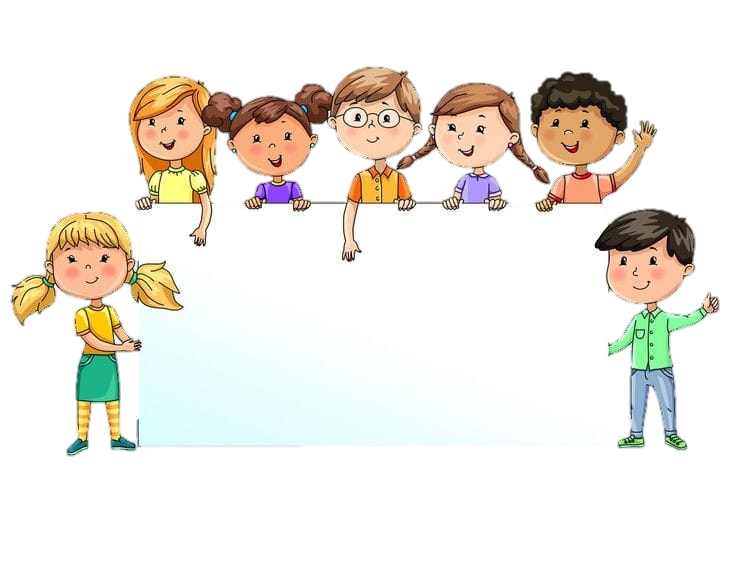 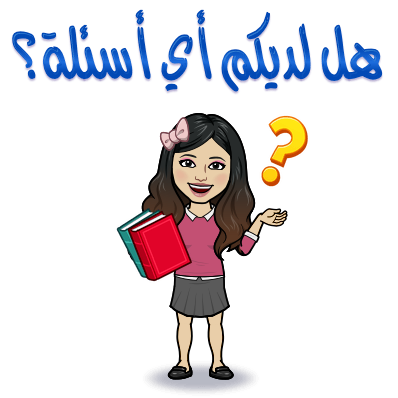 انتهى الدرس  ، شكًرًا لحُسن  تفاعلكم
إن أحسنت فمن الله وإن أخطأت فمني والشيطان